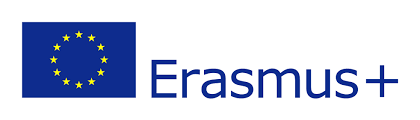 Work
The Right Volunteering Role
Learning Outcomes
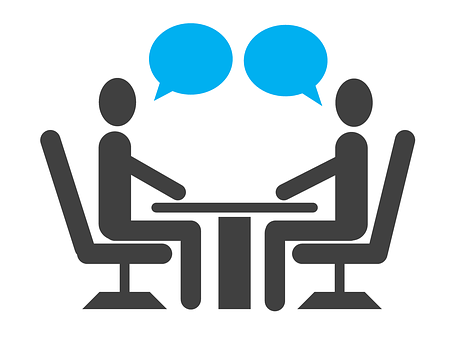 By the end of the lesson, you will have:
discussed the experience, skills and personal qualities needed in different volunteering roles
assessed your own experience, skills and personal qualities
practised being interviewed for a volunteering role
Volunteering roles
Read the 3 advertisements for volunteers then decide which role would suit somebody who …
enjoys working with young people? 
is very organised?
is physically fit?
has experience of customer service?
is sociable?
enjoys doing physical work?
is computer literate?
is good at motivating other people?
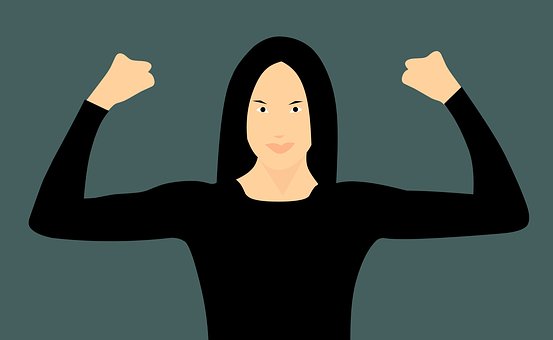 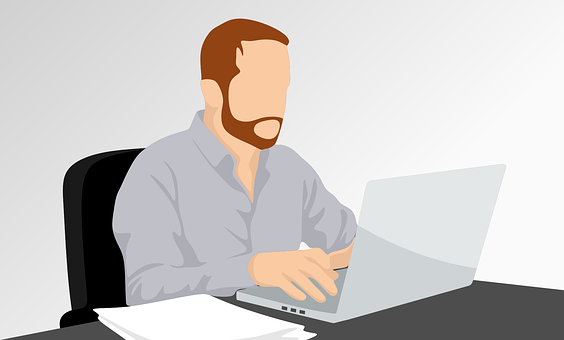 Volunteering roles
Sales Assistant in Red Cross Charity Shop
This role involves organising the bags of donations from the public, keeping computer records of donations and sales, keeping records of sales and serving customers.
Community Gardener
Have you got experience of growing things? In order to teach young people about food, we want to create a community fruit and vegetable garden on the edge of the town.
Sports Coach
We are looking for people to run an after-school basketball club for teenagers.
You must have a current criminal background check.
Nadiya
Choose the best volunteering role for Nadiya. Think about 
her experience, skills and personal qualities. Tell your partner why you think it is the best role for her. 

“I really want to do some volunteering but I’m not sure which of the roles would suit me best. I have experience of working with different types of people and enjoy working with groups. I think I’m good at motivating people. I enjoy training people and seeing them improve. I’m physically fit and can work long hours which I think is important.”
Your skills and experience
Interview Questions
Why do you think you would be good for the role?
What help can you give us?
How much time do you have for volunteering each week?
What experience do you have of …?
Can you ..?
Are you good at …?
Do you enjoy …?
Reflection
Is your partner ready to be interviewed for a volunteering role? 
How would you prepare to be interviewed for a volunteering role?